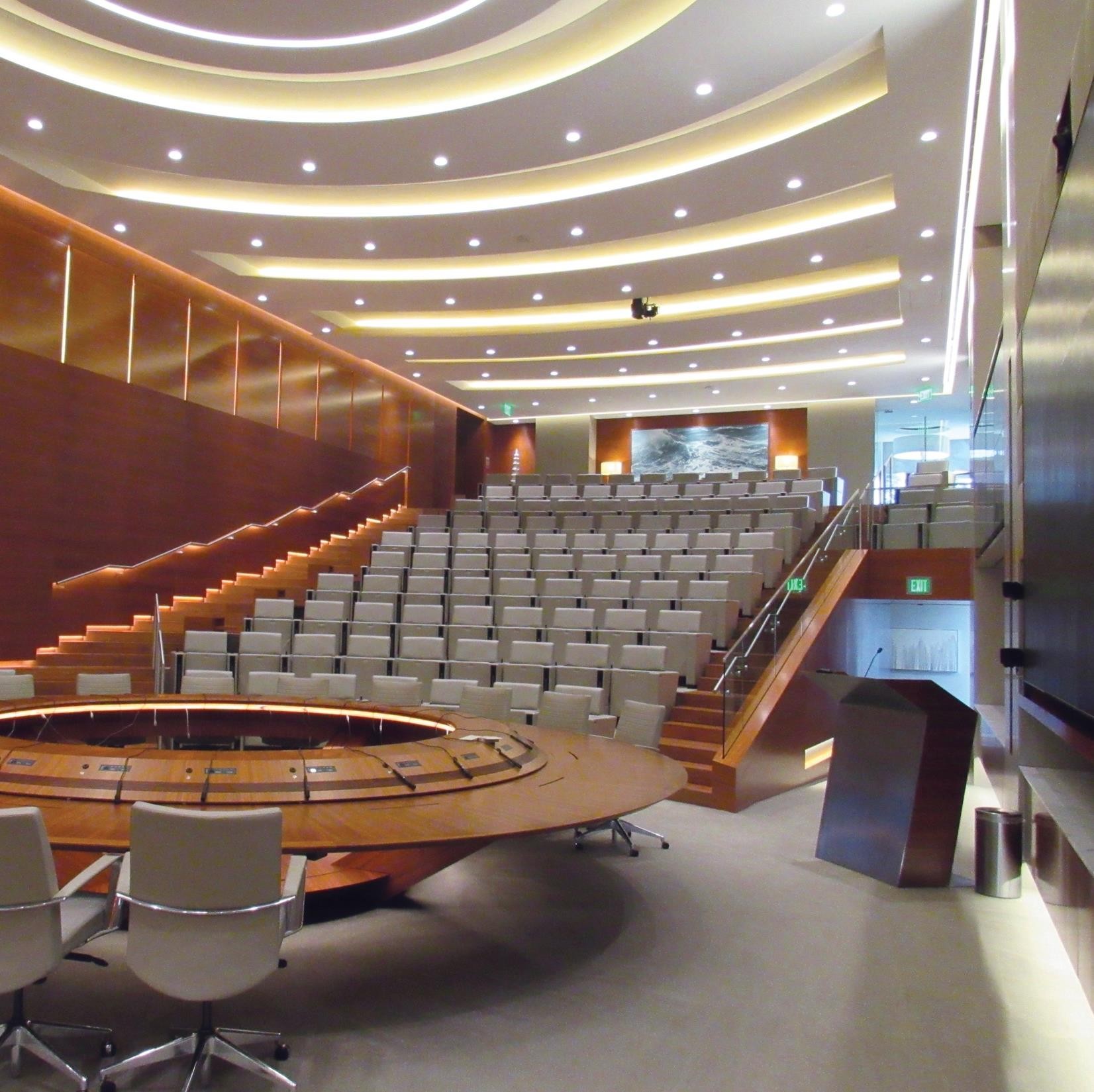 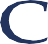 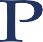 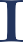 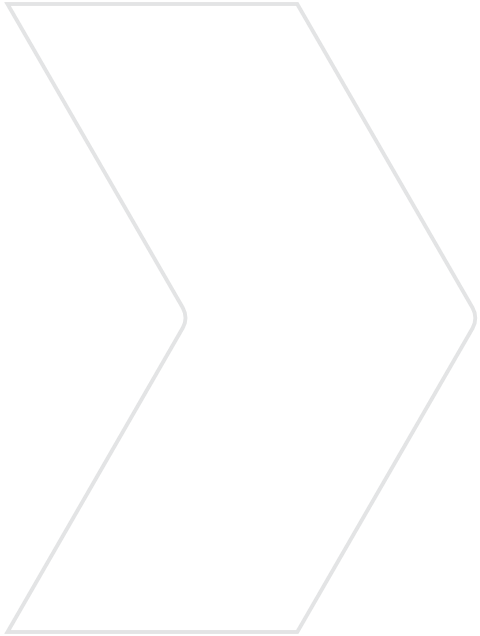 Financial planning after  the SECURE Act 2.0
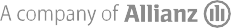 Agenda
Summary of the original SECURE Act
Key provisions of SECURE Act 2.0
Delay of RMD
Catch-up contributions
Qualified charitable distributions
Rollover of 529 plan
Automatic enrollment
Roth 401(k) enhancements
Emergency savings
Other
Planning strategies
Summary
Appendix
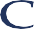 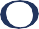 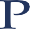 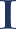 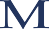 2
Summary of original SECURE Act
Original Secure Act key provisions
Summary of key proposals included in omnibus spending bill of 2019
Source: PIMCO; Setting Every Community Up for Retirement Enhancement Act 2019
PIMCO does not provide legal or tax advice. Please consult your tax and/or legal counsel for specific tax or legal questionsand concerns.
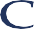 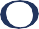 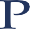 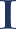 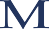 4
New rules under SECURE Act 2.0
Required minimum distributions (RMDs)
RMD starting age increased again

New Act increases age to 73 in 2023, age 75 in 2033
Penalty for RMD failure reduced from 50% to 25% or 10%
Exceptions: domestic abuse, terminal illness, qualified disaster, excess cont. earnings
Roth 401(k) RMD now eliminated (parallel to Roth IRA)
Age 59½ remains earliest age to avoid penalty
Can delay first RMD to April 1 of following year (results in two RMDs that year)
RMDs from employer plan delayed if working past 73
Source: Consolidated Appropriations Act, 2023
PIMCO does not provide legal or tax advice. Please consult your tax and/or legal counsel for specific tax or legal questions and concerns
6
Catch-up provisions for 401(k) and IRA
Providing greater retirement savings opportunities

Regular contribution limits increased to $22,500 for 401(k) and $6,500 for IRA
Catch-up contributions of $7,500 for 401(k), $3,500 for Simple IRA and $1,000 for IRA (age  50+) will be indexed
Starting in 2025, 401(k) amounts for age 60-63 will be greater of $10,000 or 150% of regular  catch-up amount (indexed)
Simple IRAs catch-up greater of $5,000 or 150% for ages 60-63
All catch-up contributions for 401(k), 403(b) and 457(b) must be made to Roth accounts for  those earning more than $145,000 (starts 2024)
Source: Consolidated Appropriations Act, 2023
PIMCO does not provide legal or tax advice. Please consult your tax and/or legal counsel for specific tax or legal questions and concerns
7
Qualified charitable distributions (QCD)
Greater opportunities to facilitate philanthropy

Qualified charitable distributions (QCDs) allow account owner (age 70½) to distribute up to
$100,000 annually to qualified charity
Distribution may satisfy all or part of the annual RMD without increasing taxable income
Annual limit will be indexed starting in 2024
Donors now eligible to gift to charitable remainder trust or gift annuity
Allowed only once during life, max of $50,000 (indexed)
Trust/annuity solely funded from QCD – no commingling
Mandatory distributions (min. 5%) made to donor/spouse as taxable income
Source: Consolidated Appropriations Act, 2023
PIMCO does not provide legal or tax advice. Please consult your tax and/or legal counsel for specific tax or legal questions and concerns
8
Rollover of 529 plan to Roth IRAs
New options for excess college savings account balances
Available beginning 2024
Lifetime max of $35,000
Annual limit of IRA contribution cap, less amount contributed to IRA in that year
Plan opened minimum of 15 years
Amount limited to contributions/earnings made 5 years prior to rollover
Transfer made to Roth IRA held by 529 beneficiary (not owner)
Source: Consolidated Appropriations Act, 2023
PIMCO does not provide legal or tax advice. Please consult your tax and/or legal counsel for specific tax or legal questions and concerns
9
Automatic enrollment for new 401(k) and 403(b) plans
Enhancing retirement preparedness
Effective for plan years beginning after December 31, 2024
Applies only to plans established after enactment
Mandatory initial automatic enrollment rate at least 3%, not to exceed 10%
Automatic increase of 1% annually until rate reaches at least 10%, not to exceed 15%
Exceptions:
Small employers with 10 or fewer
New employers 3 years or less
Church/government employers
Source: Consolidated Appropriations Act, 2023
PIMCO does not provide legal or tax advice. Please consult your tax and/or legal counsel for specific tax or legal questions and concerns
10
Roth 401(k) enhancements
Rules for employer retirement plan-based Roth accounts
Elimination of RMDs for Roth 401(k) plans, similar to Roth IRAs, starting in 2024
Creation of new Roth-style SEP and SIMPLE IRA accounts starting in 2023
Employer matching contributions to 401(k) and 403(b) now eligible to be treated as Roth  starting in 2023
Contributions to account would be considered taxable income to participants, while future  withdrawals would be tax-free
Source: Consolidated Appropriations Act, 2023
PIMCO does not provide legal or tax advice. Please consult your tax and/or legal counsel for specific tax or legal questions and concerns
11
Emergency savings
Additional access to funds to encourage retirement savings


In-service emergency savings withdrawal
May withdraw up to $1,000 from qualified account without early withdrawal penalty (2024)
Distribution may be repaid within three years
One distribution is allowed per year (subject to three-year rule) - account must be “rebuilt” to  allow for additional distributions over next three years

Plan-linked Emergency Savings Account (PLESA)
Available 2024
Optional plan-linked emergency savings account for non-highly compensated employees
Contributions treated as Roth, eligible for match, max balance of $2,500
Withdrawals can occur at any time; non-taxable, no early withdrawal penalty
Source: Consolidated Appropriations Act, 2023
PIMCO does not provide legal or tax advice. Please consult your tax and/or legal counsel for specific tax or legal questions and concerns
12
Other retirement plan enhancements
Miscellaneous provisions

Student debt: optional employer 401(k) matching contributions to qualified retirement account  permitted for employees making student loan payments (2024); same match amount, vesting
Small business credit: increased to 100% from 50% for plans under 50 employees, phased  out for 51-100 employees
Part-time employees: 500 to 999 hours eligible after 3 yrs. in 2024, 2 yrs. in 2025
Qualified longevity annuity contract (QLAC): max increased from $145,000 to $200,000,  25% cap eliminated
Saver tax credit: 50% up to $1,000 (pre-tax, made to plan) for contributions to 401(k), 403(b),  IRA; phased out between $41,000 to $71,000 (2027)
Simple plan: starting in 2024, new, non-elective employer contribution to a Simple plan for  qualified employees (max. 10%, capped at $5,000)
Starter 401(k): new auto deferral of 3%-15%, $6,000 max, $1,000 catch-up for age 50
Source: Consolidated Appropriations Act, 2023
PIMCO does not provide legal or tax advice. Please consult your tax and/or legal counsel for specific tax or legal questions and concerns
13
Planning strategies
Planning strategies
15
☑ Choose between traditional and Roth contributions
Common individual retirement accounts and employer plan contribution limits
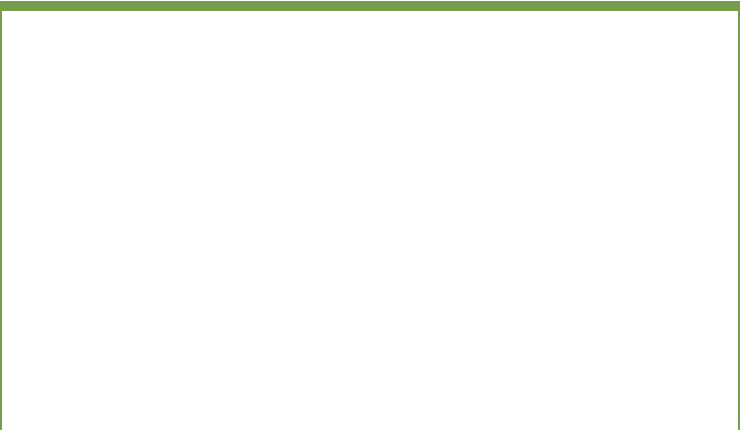 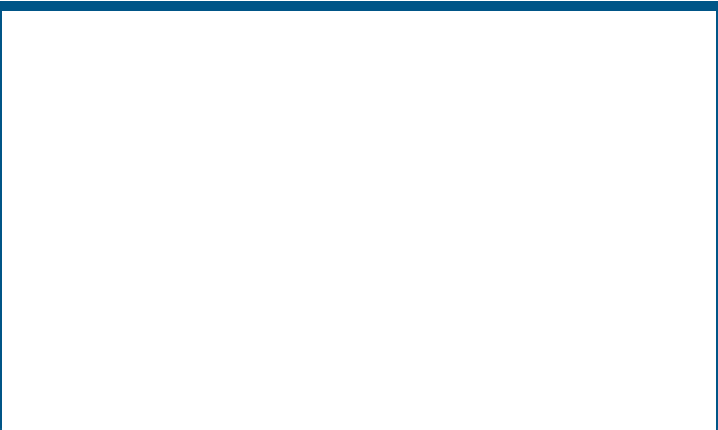 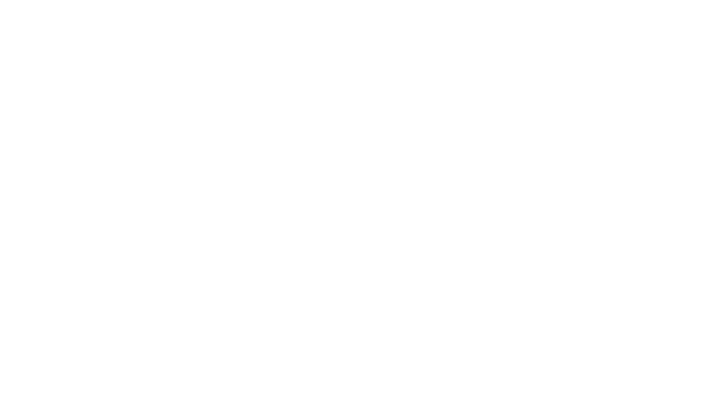 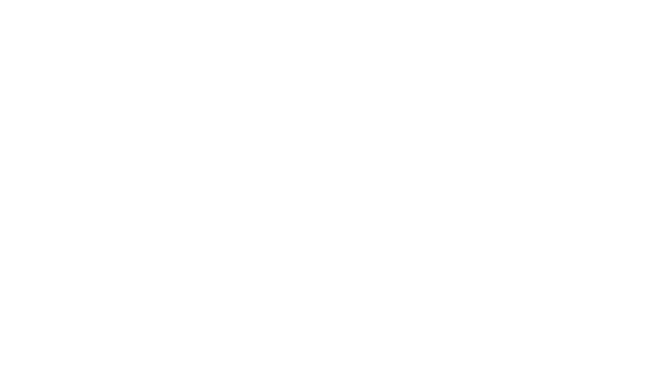 Roth plan
Nondeductible contributions
Roth IRA contributions subject to MAGI limit
No MAGI limits for 401(k) plan contributions
Tax-deferred growth
Qualified withdrawals are tax-free
IRA and 401(k) exempt from RMDs during  owner’s lifetime
Non-spouse beneficiary must liquidate
within 10 years (exceptions apply)
Traditional plan
Tax-deductible contributions
IRA deduction subject to MAGI limits
No MAGI limits for 401(k) plan deduction
Tax-deferred growth
Taxable withdrawals
Subject to RMDs during owner’s lifetime
Non-spouse beneficiary must liquidate  within 10 years (exceptions apply)
Source: IRS
PIMCO does not provide legal or tax advice. Please consult your tax and/or legal counsel for specific tax or legal questionsand concerns.
16
Choose between traditional and Roth contributions
Backdoor Roth contributions
Technique for high income earners to fund Roth IRA while avoiding income limits
Suitable for MAGI above $228,000 (2023 Roth limit)
Investor funds non-deductible IRA and elects immediate conversion into Roth IRA ($6,500 in 2023)
Unlike a typical Roth conversion, no or little tax due on after-tax contributions, but the pro-rata rule  may produce a tax consequence for existing IRA balances
Also available for after-tax contributions to 401(k) plans, where permitted ($22,500 in 2023)
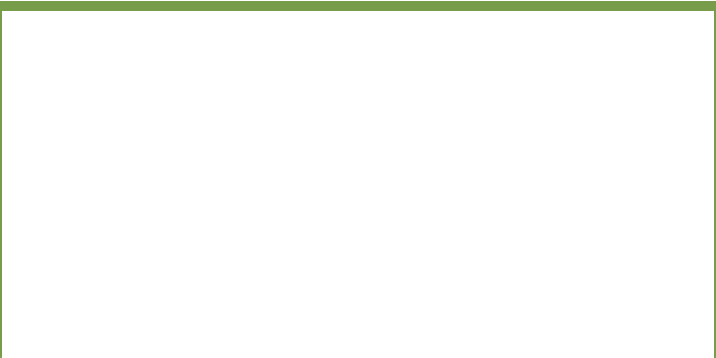 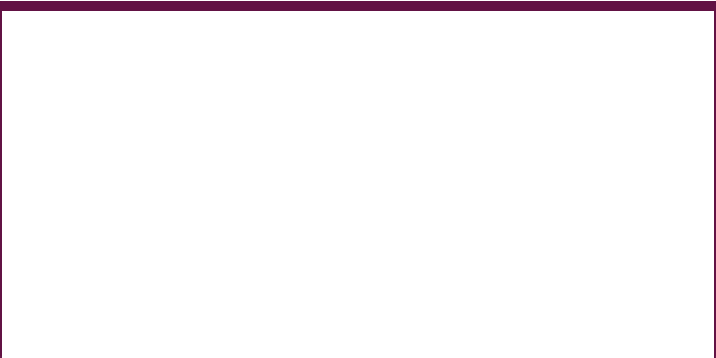 ADVANTAGES
Provides opportunity to add to retirement  savings (max. $6,500 in 2023)
Returns are tax-free when distributed  (account owner and beneficiary)
No RMDs on Roth accounts
DISADVANTAGES
Recharacterization no longer available  post TCJA
No current income tax benefit as afforded  by traditional IRA
Converted funds must meet 5 year hold to  avoid tax, penalty
Source: PIMCO; IRS
PIMCO does not provide legal or tax advice. Please consult your tax and/or legal counsel for specific tax or legal questions and co ncerns
17
☑ Weigh Roth conversions
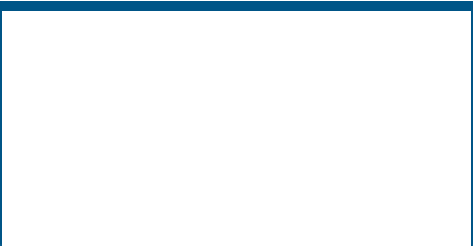 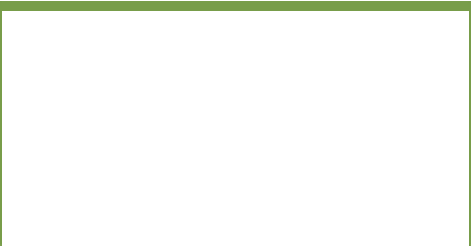 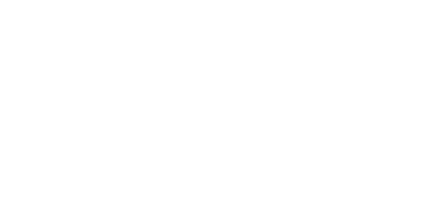 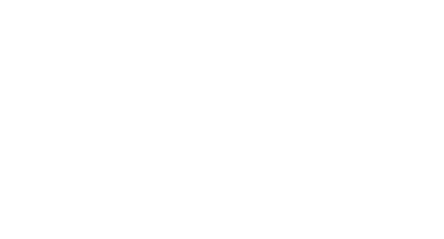 Leave in traditional IRA

Maintain tax deferral as long  as possible in exchange for  taxable income in retirement
Convert to Roth IRA
Accelerate a tax liability today  in exchange for tax-free  income, no required minimum  distributions (RMDs)
*A Roth conversion is considered a taxableevent
Source: PIMCO; IRS
The above examples are for illustrative and example purposes only and may not be appropriate for all. Tax payers should discuss with their tax adviser.
PIMCO does not provide legal or tax advice. Please consult your tax and/or legal counsel for specific tax or legal questionsand concerns.
18
Weigh Roth conversions
Benefits of Roth conversions to IRA owners and beneficiaries
Benefit to IRA owners
Benefit to beneficiaries
Age of owner
Older converters (age 80) – less likely to  see advantage of Roth during lifetime
Younger converters (age 65) – more  likely to see advantage of Roth during  lifetime
Tax rate of owner
Roth scenario may produce larger total value  regardless of owner’s tax rate
Higher owner MTB produces fewer assets in  Roth, but larger advantage over non-Roth
Lower owner MTB produces greater assets in  Roth, but smaller advantage over non-Roth
Tax rate of beneficiary
Roth IRA more valuable to beneficiary than  traditional
Higher MTB beneficiaries enjoy greater  benefit from Roth conversion
Spending level of beneficiary
Beneficiary advantage with Roth when  spending inherited assets
Greater advantage for beneficiaries at  higher MTB
Source: PIMCO
For illustrative purposes only.
PIMCO does not provide legal or tax advice. Please consult your tax and/or legal counsel for specific tax or legal questions and concerns
19
Weigh Roth conversions
The impact on wealth transfer to heirs
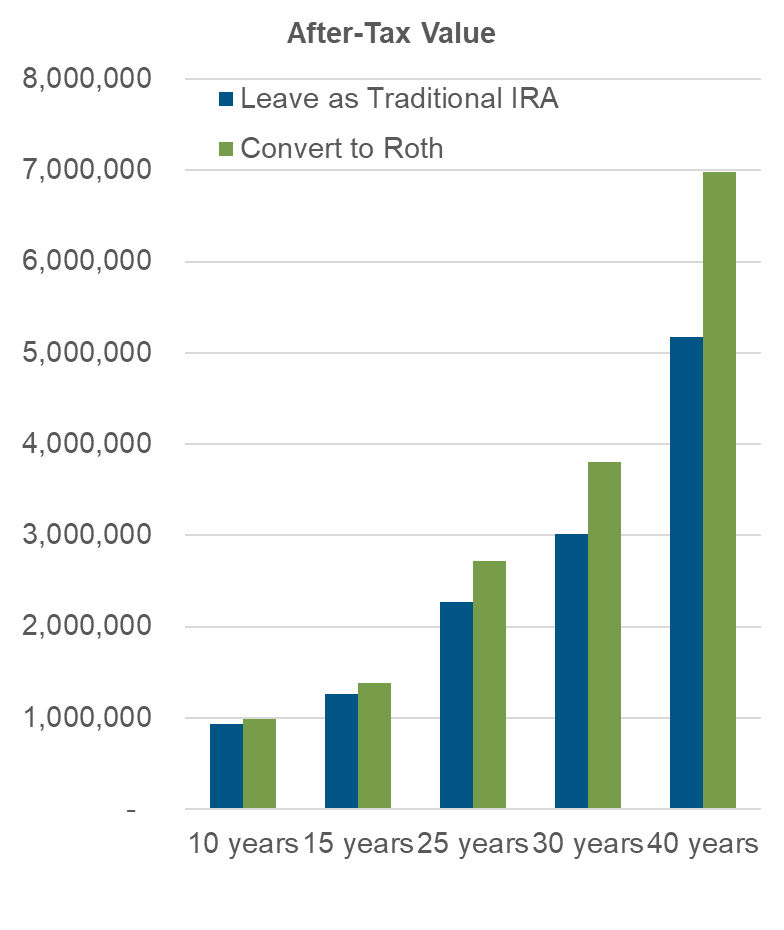 ASSUMPTIONS
Owner age: 65
Owner life expectancy: 90
Beneficiary age: 40
Conversion amount: $500,000
Owner tax rate: 37%
Conversion tax rate: 37%
Beneficiary tax rate: 37%
Pre-tax return: 7.0%
After-tax return: 5.5%
Beneficiary spending: 0%
Source: Leimberg Software
For illustrative purposes only.
PIMCO does not provide legal or tax advice. Please consult your tax and/or legal counsel for specific tax or legal questionsand concerns
20
☑ Spend IRA assets
Reducing taxes to beneficiaries
IRA taxed at account owner’s tax rate when distributed
Rules for non-spousal beneficiary distributions: 10-year term
Investment portfolio receives step-up at death
Account owner spends IRA dollars first, delay spending down investment portfolio
Delay Roth account distributions unless necessary
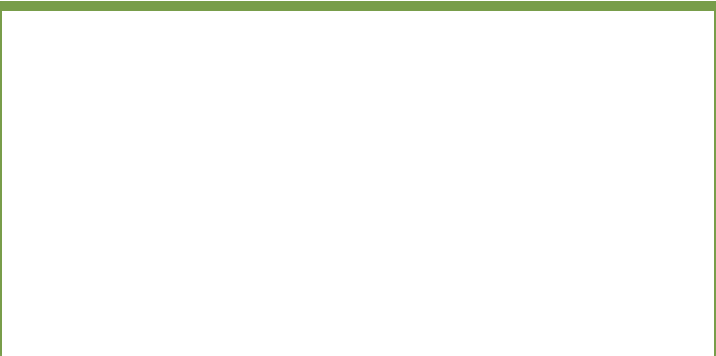 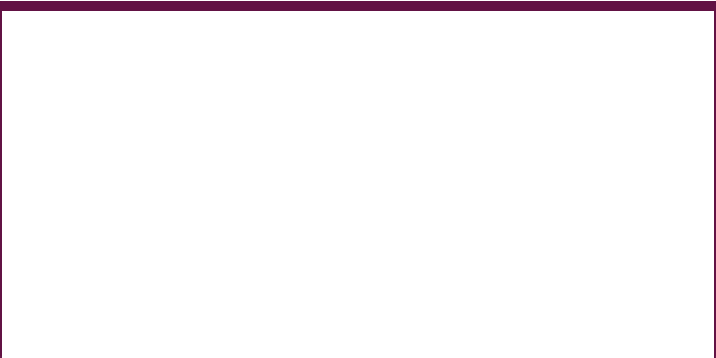 ADVANTAGES
Retired account owner often in a lower tax  bracket than beneficiaries
Reduce future RMDs by distributing IRA  earlier
Investment portfolio receives a basis step-  up at owner’s death
DISADVANTAGES
Planning needed to avoid paying more tax  than the beneficiary would
Tax accelerated by life of owner plus 10  years
Opportunity cost on tax dollars paid
Lose tax-deferred growth in IRA
Source: PIMCO
For illustrative purposes only.
PIMCO does not provide legal or tax advice. Please consult your tax and/or legal counsel for specific tax or legal questions and concerns
21
Spend IRA assets
Reminder: Rules for IRA beneficiaries

SECURE 2.0 left 10-yr rule intact for beneficiaries of inherited IRAs
Most non-spousal beneficiaries must liquidate inherited retirement accounts by Dec. 31 of tenth year  after owner’s death
Applies to most accounts where owner died after Dec. 31, 2019
No change to treatment of non-designated beneficiaries
Not impacted
Impacted
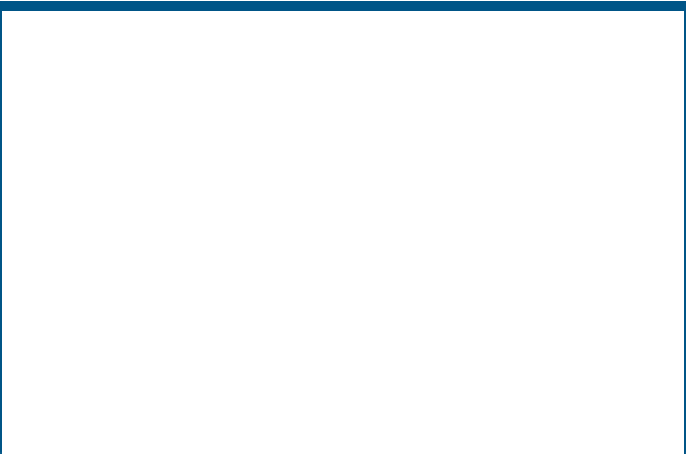 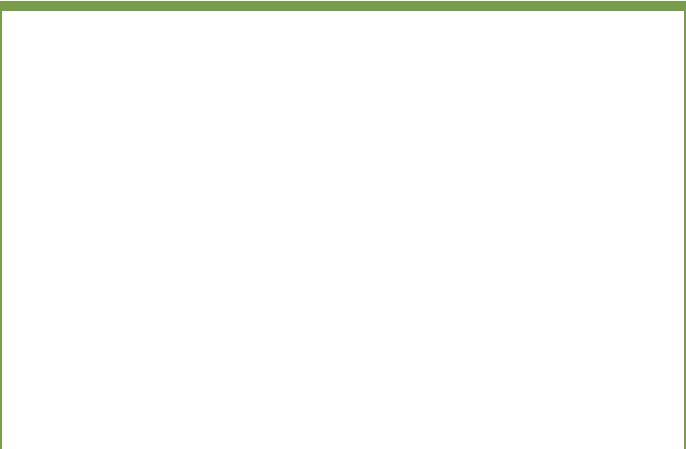 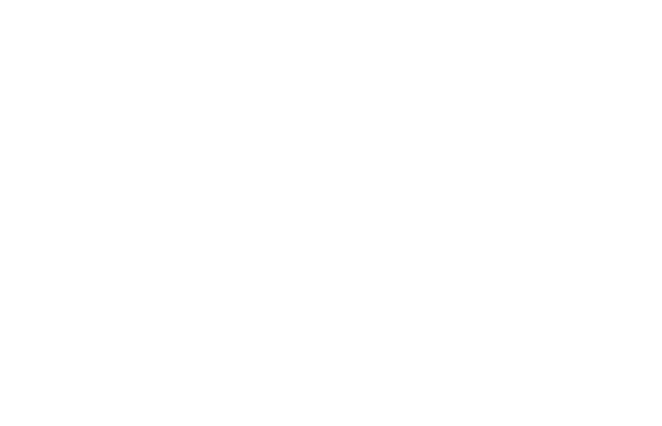 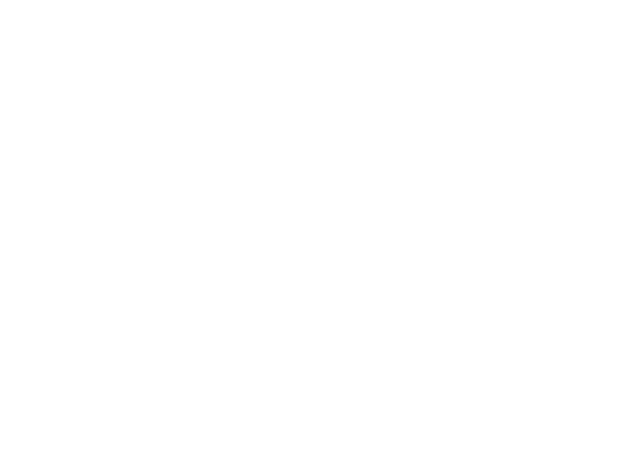 Current owners of retirement accounts
Beneficiaries of accounts where owner  died prior to 1/1/20
Successors of IRAs with non-designated  beneficiaries (estate, charities, trusts)
Eligible designated beneficiaries (EDB)
Spouse
Minor children
Disabled
Chronically ill
Beneficiary less than 10 years  younger than owner
All other “primary” beneficiaries including  minors that are NOT the child of the  account owner (e.g., grandchildren)
Eligible designated beneficiaries (EDBs)  who lose their status (e.g., minors who  reach the age of majority)
All successor beneficiaries, including:
Those who would qualify as an EDB
on their own
Successors of pre-2020  beneficiaries
Source: PIMCO
PIMCO does not provide legal or tax advice. Please consult your tax and/or legal counsel for specific tax or legal questions and concerns
22
☑ Make strategic beneficiary designations
Reducing taxes on distributions to heirs
Allocate assets to heirs based on tax efficiency, not equal values
Leave Roth accounts, taxable investment portfolio, life insurance to higher-income heirs
Leave traditional IRAs to lower-income heirs or to charities
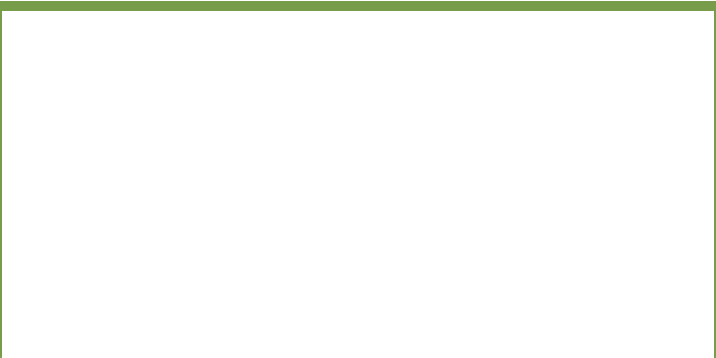 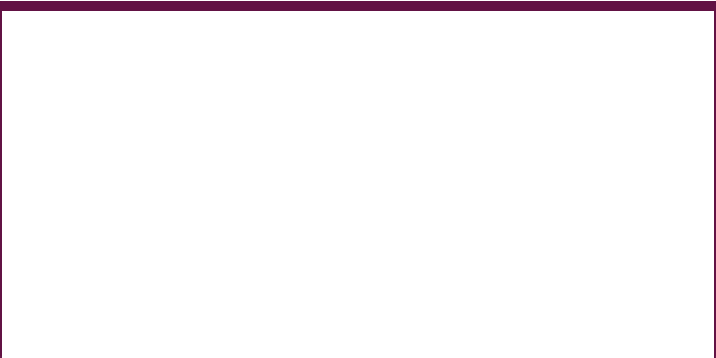 ADVANTAGES
Tax impact to beneficiaries on IRA  distributions is reduced
Heirs may receive larger net after-tax  inheritance
DISADVANTAGES
Difficult to determine appropriate splits
Some heirs will receive more on a pre-tax  basis (equal after-tax)
Requires update beneficiary forms as  assets are spent, laws change, etc.
Source: PIMCO
PIMCO does not provide legal or tax advice. Please consult your tax and/or legal counsel for specific tax or legal questions and co ncerns
23
Make strategic beneficiary designations
ASSUMPTIONS
Gross estate: $4
million
Taxable account:
$2 million
Traditional IRA:
$2 million
Child 1: 37%  MTB
Child 2: 22%  MTB
Source: PIMCO
* Higher tax rate due to larger distributions from IRA
PIMCO does not provide legal or tax advice. Please consult your tax and/or legal counsel for specific tax or legal questionsand concerns
For illustrative purposes only.
24
☑ Consider qualified charitable distribution
Added incentive for charitably inclined to make gifts from IRA
Available to IRA account owners and beneficiaries of inherited IRAs
Active SEP and SIMPLE IRAs are not eligible
Available at age 70½ even if required minimum distribution (RMD) age is 73
Maximum amount of $100,000 distribution/year
May satisfy all of part of RMD
Donation goes directly from IRA to public charity
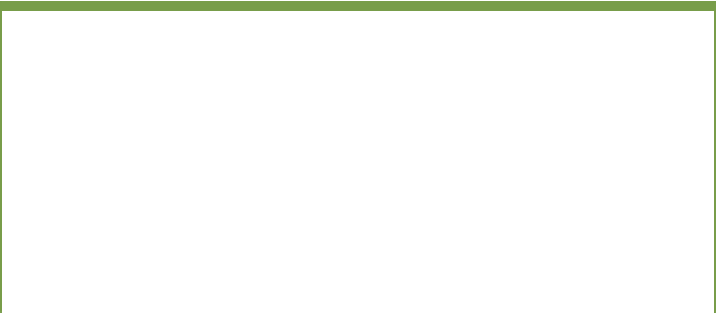 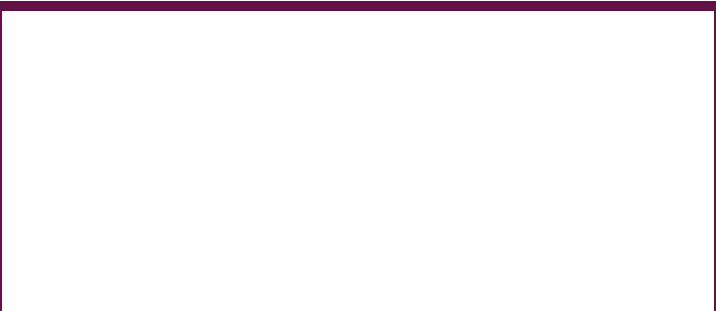 ADVANTAGES
Withdrawal not treated as part of AGI
Provides tax benefit for retirees who do not  itemize deductions
Avoids AGI limits for charitable deduction
Reduces taxable estate
DISADVANTAGES
Gift is irrevocable
Gifts can’t be made to donor advised fund,  most foundations
Maximum $100,000 per IRA owner (now  indexed)
Source: PIMCO; IRS
For illustrative purposes only.
PIMCO does not provide legal or tax advice. Please consult your tax and/or legal counsel for specific tax or legal questions and concerns
25
Consider qualified charitable distribution
Charitable giving remains an itemized deduction
Additional deductions for those age 65+ and/or  blind
$1,500 married
$1,850 single
Medical expenses subject to  7.5% AGI floor
SALT capped at $10,000
Mortgage interest capped  based on size of loan
Charitable gifts limited based  on type, recipient of gift
*State and local taxes include income or sales tax, plus property tax
Source: IRS
PIMCO does not provide legal or tax advice. Please consult your tax and/or legal counsel for specific tax or legal questionsand concerns.
26
Summary
Secure Act 2.0 key provisions
Summary of key proposals included in Consolidated Appropriations Act of 2023
Source: PIMCO; Consolidated Appropriations Act, 2023
PIMCO does not provide legal or tax advice. Please consult your tax and/or legal counsel for specific tax or legal questionsand concerns.
28
Secure Act 2.0 key provisions
Summary of key proposals included in Consolidated Appropriations Act of 2023
Source: PIMCO; Consolidated Appropriations Act, 2023
PIMCO does not provide legal or tax advice. Please consult your tax and/or legal counsel for specific tax or legal questions and concerns.
29
Appendix
Make tax-strategic IRA withdrawals
Strategy: Beneficiaries plan IRA distributions to minimize tax cost over 10 years

Considerations
Beneficiary has flexibility to determine how distributions are made over 10-year period
Spread equally over 10 years
Defer all to last year (best with a Roth IRA)
Take variable amounts based on each year’s tax situation
Use flexibility to withdraw from IRA in years when the tax cost is lowest
Beneficiary may have 11 calendar years to take withdrawals
Ex: owner dies March 1, 2022, beneficiary has until December 31, 2032 to withdraw account
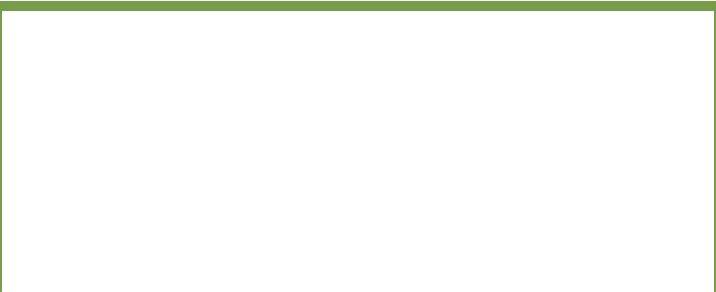 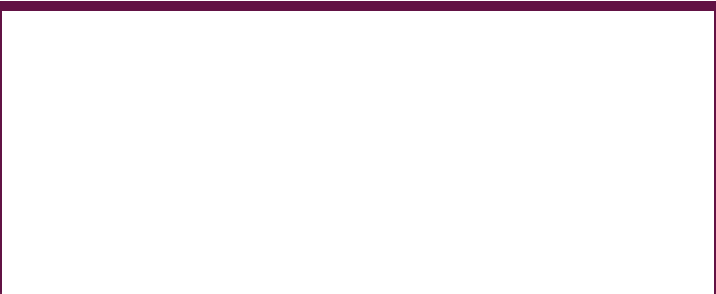 ADVANTAGES
Minimize tax cost over withdrawal window
May result in money left in IRA longer,  greater tax-deferred growth
DISADVANTAGES
More complex – requires multi-year tax  planning
May result in earlier IRA withdrawals,  meaning less tax-deferred growth
IRA must be liquidated within 10-yr window
Source: PIMCO; IRS
For illustrative purposes only.
PIMCO does not provide legal or tax advice. Please consult your tax and/or legal counsel for specific tax or legal questions and concerns
31
Rules for IRA beneficiaries
The impact on beneficiary cash flow
10-Year Rule  Amortized	Lump sum
Beneficiary age
Old rule RMD
Hypothetical  example:

Account owner  dies with
$1 million IRA

Beneficiary is  55-year-old  child

Assume 7%  growth on IRA
Source: PIMCO
For illustrative purposes only.
PIMCO  does not provide legal or tax advice. Please consult your tax and/orlegal counsel for specific tax or legal questions and concerns.
32
Appendix
PIMCO does not provide legal or tax advice. Please consult your tax and/or legal counsel for specific tax or legal questionsand concerns. The discussion herein is general in nature and is provided for
informational purposes only. There is no guarantee as to its accuracy or completeness. Any tax statements contained herein are not intended or written to be used, and cannot be relied upon or used for the  purpose of avoiding penalties imposed by the Internal Revenue Service or state and local tax authorities. Individuals shouldconsult their own legal and tax counsel as to matters discussed herein and before  entering into any estate planning, trust, investment, retirement, or insurance arrangement.
Information provided is current as of the date specified and is subject to change without notice to you.
PIMCO as a general matter provides services to qualified institutions, financial intermediaries and institutional investors.Individual investors should contact their own financial professional to determine the most  appropriate investment options for their financial situation. This material has been distributed for informational purposes only and should not be considered as investment advice or a recommendation of any  particular security, strategy or investment product. Information contained herein has been obtained from sources believed tobe reliable, but not guaranteed. No part of this material may be reproduced in any  form, or referred to in any other publication, without express written permission. PIMCO is a trademark of Allianz Asset Management of America L.P. in the United States and throughout the world. Pacific  Investment Management Company LLC, 650 Newport Center Drive, Newport Beach, CA 92660, 800-387-4626. ©2023, PIMCO
These materials are being provided on the express basis that they and any related communications (whether written or oral) will not cause Pacific Investment Management Company LLC (or any affiliate)
(collectively, “PIMCO”) to become an investment advice fiduciary under ERISA or the Internal Revenue Code, as the recipientsare fully aware that PIMCO (i) is not undertaking to provide impartial investment  advice, make a recommendation regarding the acquisition, holding or disposal of an investment, act as an impartial adviser, or give advice in a fiduciary capacity, and (ii) has a financial interest in the offering  and sale of one or more products and services, which may depend on a number of factors relating to PIMCO (and its affiliates)’ internal business objectives, and which has been disclosed to the recipient.
These materials are also being provided on PIMCO’s understanding that the recipients they are directed to are all financiallysophisticated, capable of evaluating investment risks independently, both in general
and with regard to particular transactions and investment strategies. If this is not the case, we ask that you inform us immediately. You should consult your own separate advisors before making any
investment decisions.
These materials are also being provided on the express basis that they and any related communications will not cause PIMCO (or any affiliate) to become an investment advice fiduciary under ERISA or the  Internal Revenue Code with respect to any recipient or any employee benefit plan or IRA because: (i) the recipients are all independent of PIMCO and its affiliates, and (ii) upon review of all relevant facts and  circumstances, the recipients have concluded that they have no financial interest, ownership interest, or other relationship,agreement or understanding with PIMCO or any affiliate that would limit any fiduciary  responsibility that any recipient may have with respect to any Plan on behalf of which this information may be utilized. Ifthis is not the case, or if there is any relationship with any recipient of which you are  aware that would call into question the recipient’s ability to independently fulfill its responsibilities to any such Plan, we ask that you let us know immediately.
The information provided herein is intended to be used solely by the recipient in considering the products or services described herein and may not be used for any other reason, personal or otherwise.
CMR2023-0123-2696518
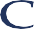 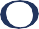 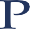 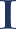 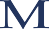 33
2696518
Important Information
• Not a deposit • Not FDIC or NCUSIF insured • Not guaranteed by the institution
• Not insured by any federal government agency • May lose value
This material is not a recommendation to buy, sell, hold or roll over any asset, adopt an investment strategy, retain a specific investment manager or use a particular account type. It does not take into account the specific investment objectives, tax and financial condition, or particular needs of any specific person. Investors should work with their financial professional to discuss their specific situation.
This information is general in nature and is not intended to be tax, legal, accounting or other professional advice. The information provided is based on current laws, which are subject to change at any time, and has not been endorsed by any government agency. 
The Nationwide Group Retirement Series includes unregistered group fixed and variable annuities and trust programs. The unregistered group fixed and variable annuities are issued by Nationwide Life Insurance Company. Trust programs and trust services are offered by Nationwide Trust Company, FSB. Nationwide Investment Services Corporation, member FINRA. Nationwide Mutual Insurance Company and Affiliated Companies, Home Office: Columbus, OH 43215-2220.
Nationwide, Nationwide is on your side. and the Nationwide N and Eagle are service marks of Nationwide Mutual Insurance Company. © 2019, 2020 Nationwide
PNM-15419AO.1 (06/20)
34
34
34